Desenvolvimento e Desempenho de Pessoas no Setor Público:
O que a pesquisa traz de contribuição
Profa. Dra. Elaine Neiva
Universidade de Brasília – UnB
Contexto
A pesquisa em gestão de pessoas se concentrou no início em contexto de organizações privadas

Hoje existe uma tendência de pesquisa no setor público, embora no Brasil a grande parte das pesquisas ocorre no setor público.
Novo Gerencialismo
A mensuração  e a gestão do desempenho tornaram-se o foco das agências centrais do governo para abordar as questões de responsabilização e transparência.
A gestão de desempenho e a avaliação de desempenho têm sido frequentemente utilizadas como sinônimos na literatura porque são conceitos intimamente relacionados.
Novo Gerencialismo
No setor público, a grande maioria da literatura centra-se na mensuração do desempenho como uma ferramenta para avaliar o desempenho e demonstrar a responsabilização.
Precisamos mostrar o que fazemos
Accountability
Apesar do uso generalizado da MENSURAÇÃO do desempenho no setor público em todo o mundo, tem havido críticas crescentes à sua eficácia na promoção da melhoria do desempenho. 


As crescentes pressões de responsabilização forçam os gestores das organizações do setor público a recolher métricas para justificar os seus programas.
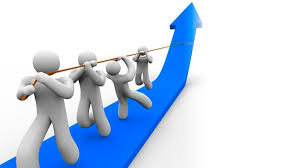 Problema
Se os gestores não estiverem comprometidos com a divulgação totalmente imparcial de informações de desempenho, haverá jogo, supressão e manipulação de dados de desempenho. Independente do fato de faltar ou não têm controle sobre os resultados.As pessoas passam a atuar apenas para cumprir o que lhes é demandado/cumprimento de normas.
Exemplo
Problemas contínuos com comportamento desviante relacionados à mensuração de desempenho, tais como, estabelecer metas pouco exigentes e trabalhar apenas para alcançá-las; agrupamento de desempenho em torno da média ou do alvo, seja por meio de desempenho deliberadamente inferior ou manipulação dos dados; concentrando-se no cumprimento das metas em detrimento de outros fatores (não medidos), e escolher indicadores e metas para influenciar os resultados das medidas.
Exemplo
A ambiguidade na medição do desempenho, o que não é incomum em organizações do setor público com muitos intervenientes e resultados desejados diferentes, também é um problema. Devido às prioridades políticas, os objetivos podem por vezes ser mutáveis ou vagos, tornando difícil medir como podem ser alcançados. Essa ambigüidade pode levar a disfunções nos usos de medição de desempenho, como jogos e deturpação. Alterar o seu comportamento apenas para alcançar o regime de medição que lhes é imposto ou usando substitutos para “melhorar” os relatórios do seu desempenho.
Exemplo
Há evidências crescentes de pesquisas de que o contexto comportamental e gerencial na implementação da mensuração de desempenho é uma questão importante, mas negligenciada, na compreensão de como fazer progressos para melhorar a medição de desempenho.
Uma questão importante é que a informação sobre a mensuração do desempenho seja utilizada para melhoria, aprendizagem e mudança do desempenho!!!!
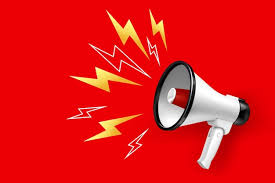 DESENVOLVIMENTO
Quais condições contextuais são necessárias para que os sistemas de avaliação de desempenho sejam eficazes no setor público?
Qual a relação entre avaliação, desenvolvimento e desempenho no setor público?
E o que pode facilitar a implementação de uma política de gestão de desempenho bem sucedida?
Participação – eliminar atividade operacional administrativa
Priorizar a autonomia gerencial
Cultura de aprendizagem e avaliação
aprender com os erros – Utilizar as informações
Participação das partes interessadas no desenvolvimento de um sistema de medição de desempenho está direta e positivamente relacionada ao relato de desempenho honesto.
O processo deve permitir a voz dos colaboradores, o controle dos processos e a flexibilidade na alteração dos controles, ou seja, o envolvimento dos colaboradores na formulação dos procedimentos de medição do desempenho terá um efeito positivo.
A discricionariedade gerencial pode influenciar e ter impacto na eficácia dos sistemas de medição de desempenho... às organizações ou pessoas responsáveis ​​seja dada a capacidade de produzir resultados através de um combinação de autoridade, recursos, um grau razoável de controle sobre os acontecimentos e, em geral, uma ambiente de apoio para cumprir os resultados previstos e esperados.
. . . o grau em que as medidas são capazes de oferecer julgamento do desempenho gerencial é parcialmente determinado pelo grau de discricionariedade que os gestores têm.
Características de um sistema de gestão de desempenho efetivo
Um efetivo sistema de mensuração e gestão do desempenho
Resultados de Desempenho
Fatores chave
Stakeholders –  envolvimento e engajamento no Processo

Uma forte cultura de aprendizado e cultura avaliativa

Requisitos gerenciais discricionariedade para alcançar resultados
Compromisso e compreensão de Indicadores de desempenho
Maior propósito para alcançar resultados
Maior utilização de desempenho
informações para
feedback e aprendizado
Mais honestidade e transparência nos relatórios de resultados
Desempenho melhorado e eficácia
Inovação e novas  estratégias para melhorar desempenho
Obrigada!
Contato:
elaine@unb.br
elaine.neiva@gmail.com